Computational Geometry
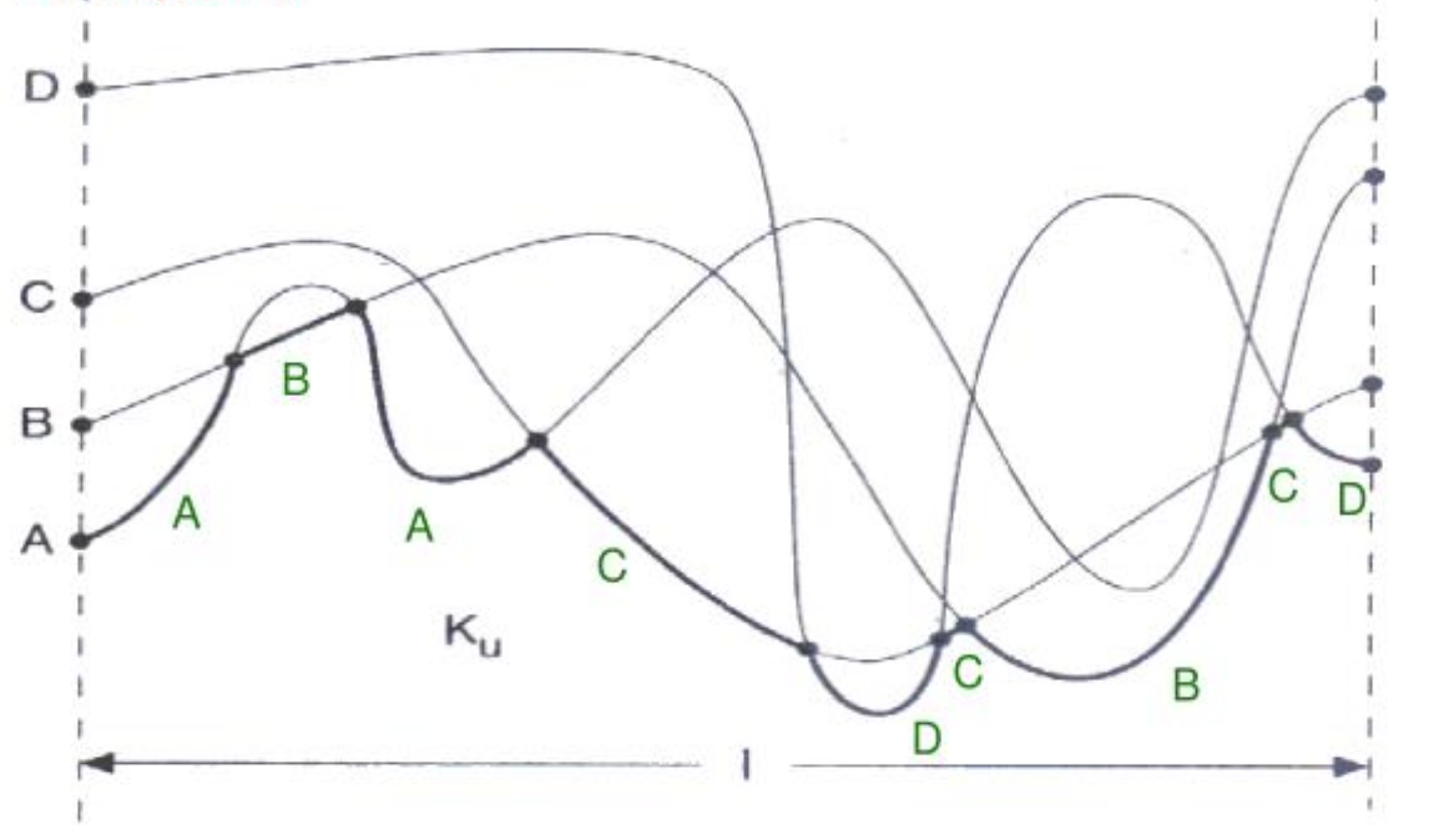 Lower Envelopes

Michael T. Goodrich

with some slides by Thomas Ottmann
1
Definition
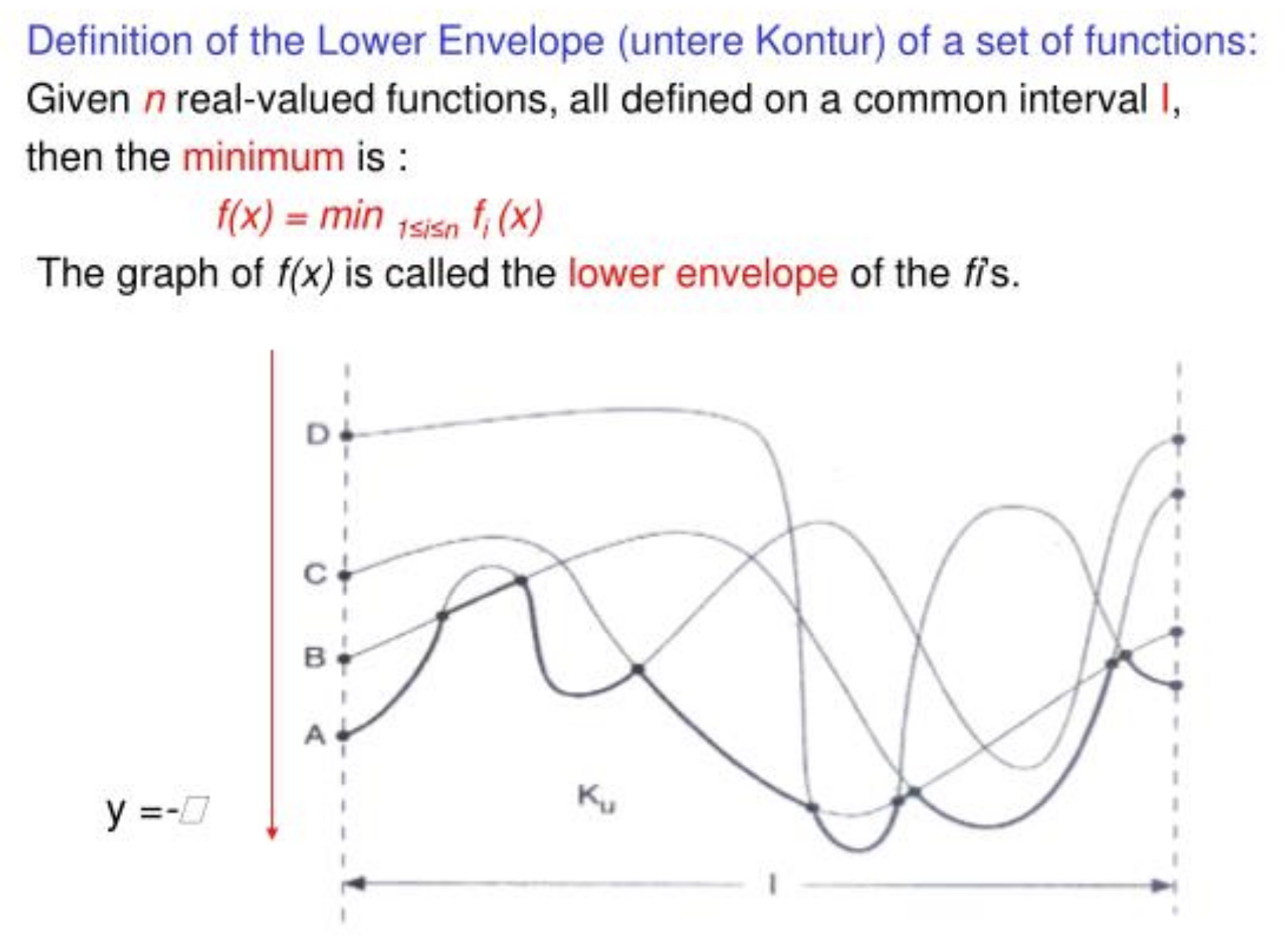 2
x-Monotone Curves
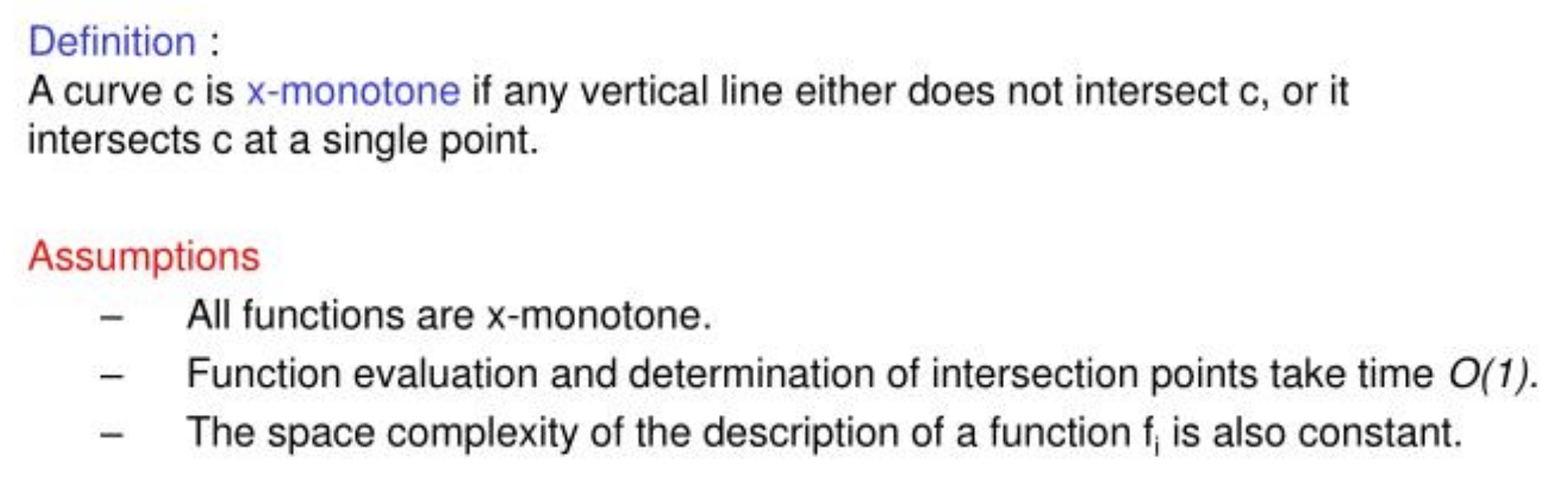 x-monotone:
Not x-monotone:
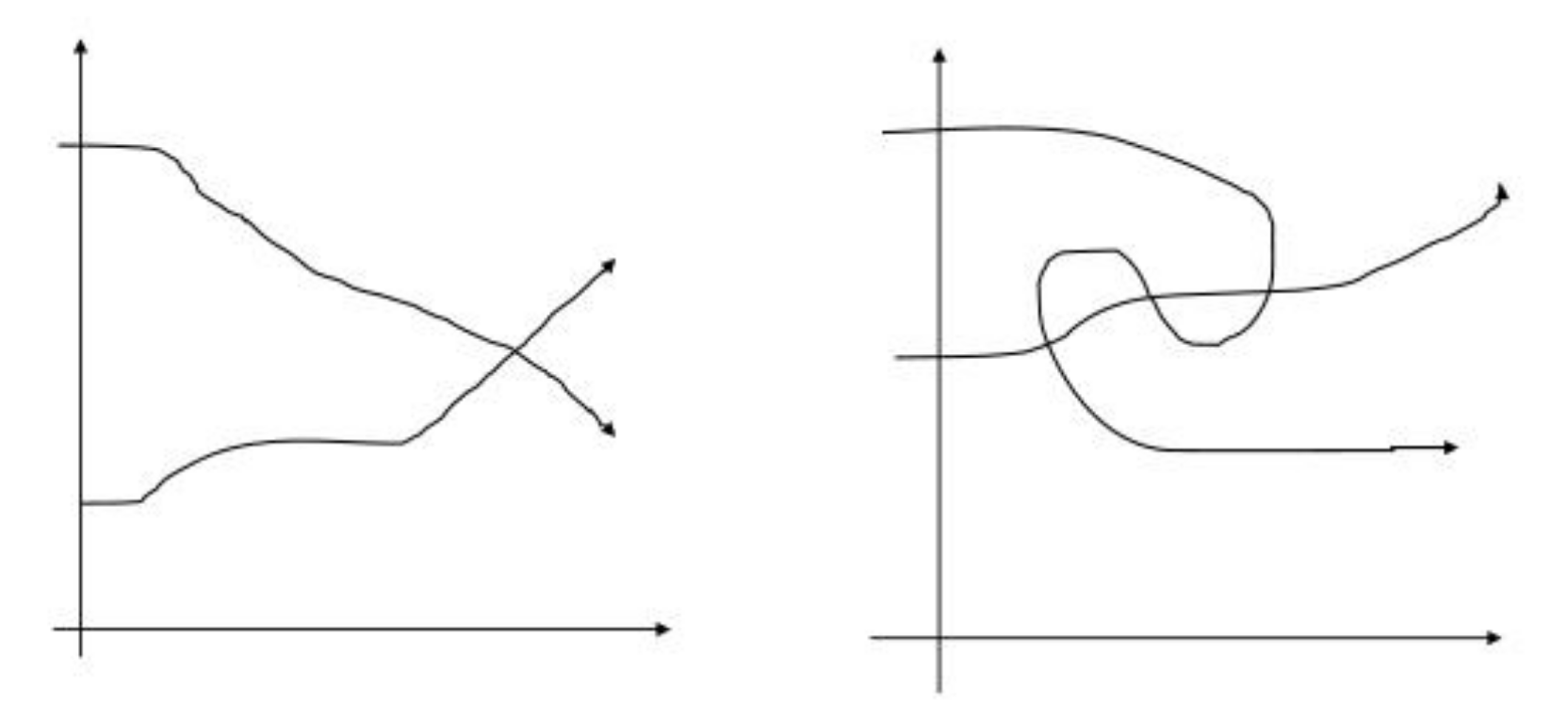 3
Representing a lower envelope
s = # times any pair of curves intersect
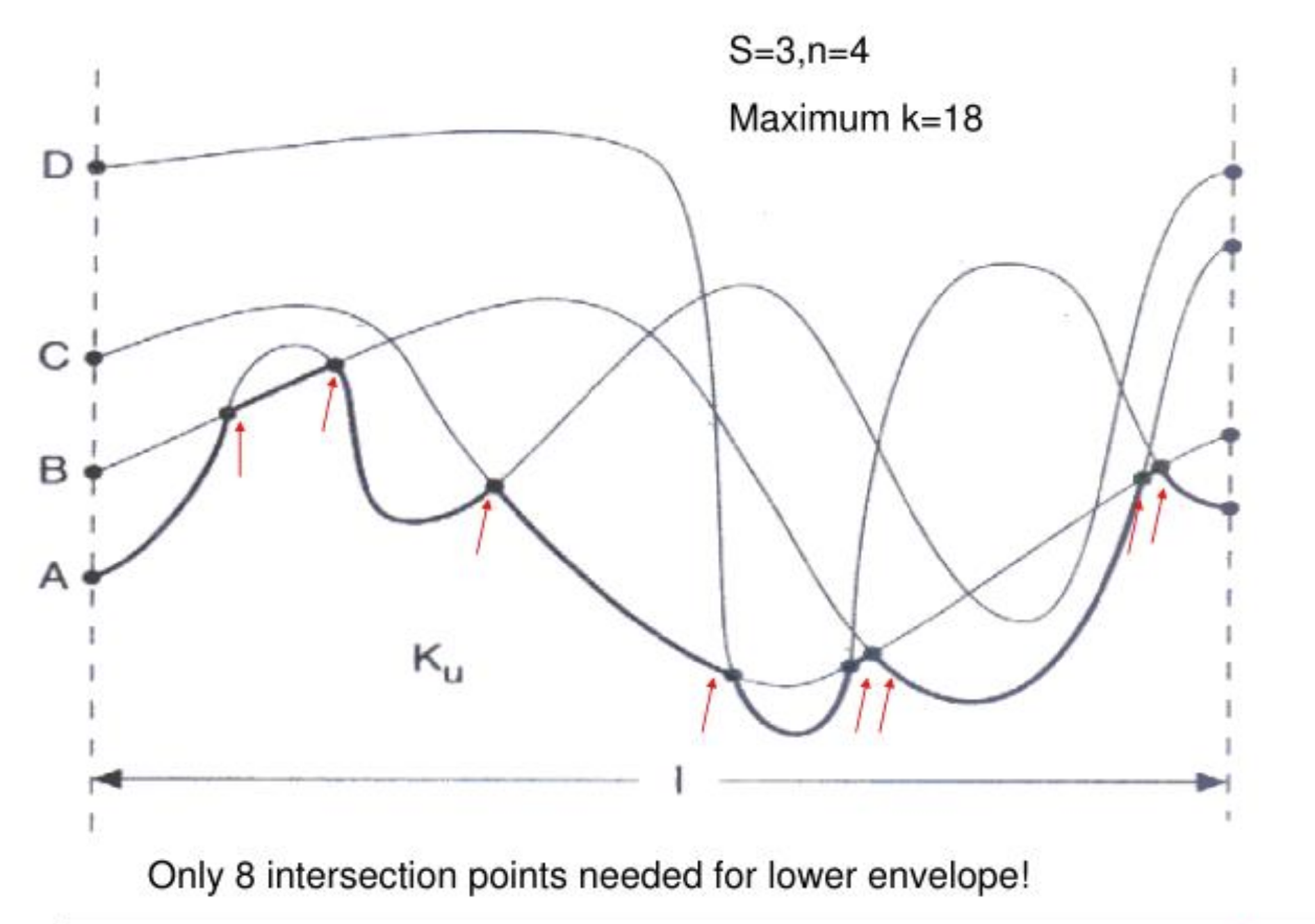 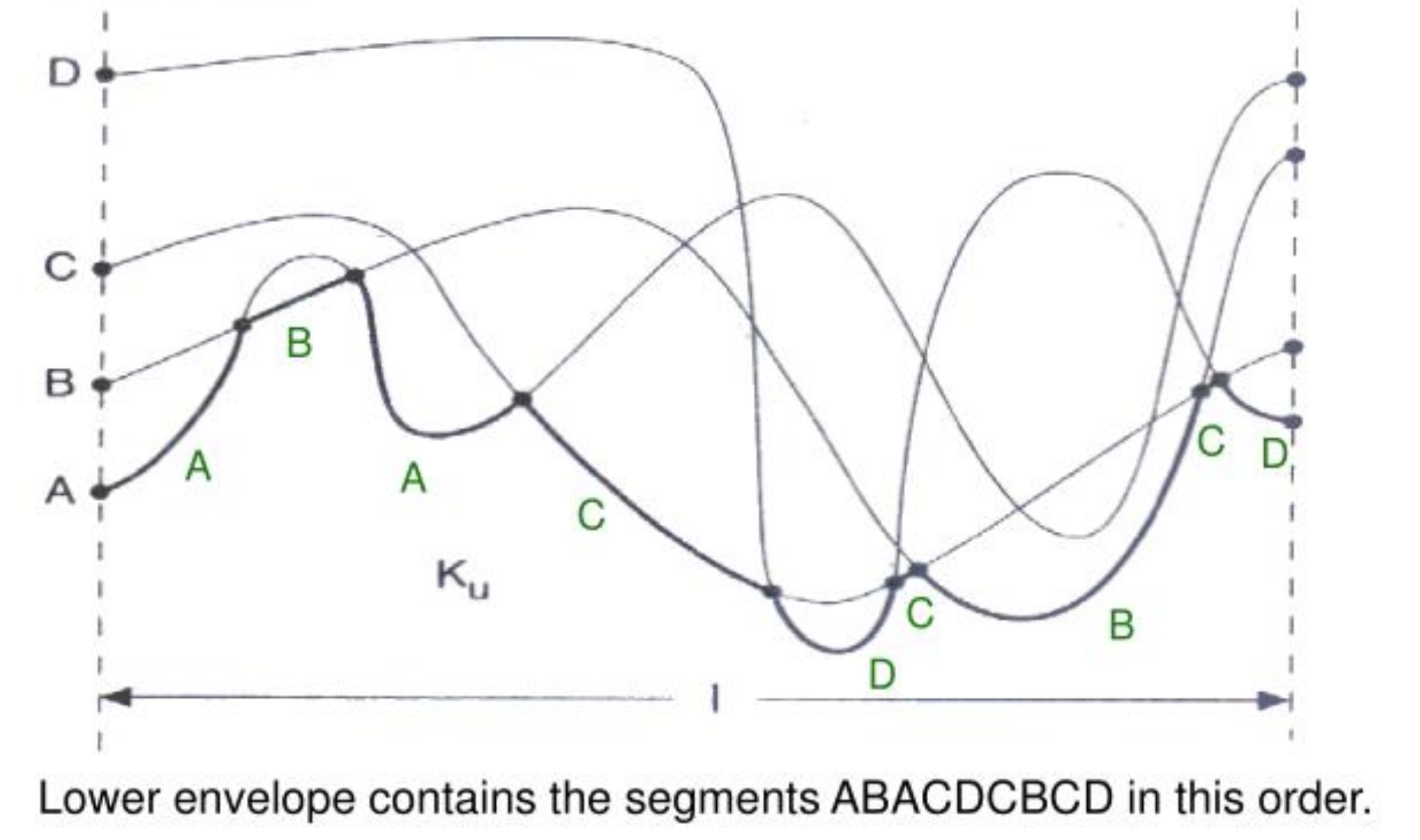 (6 pairs)
4
Divide-and-Conquer + Plane-sweep
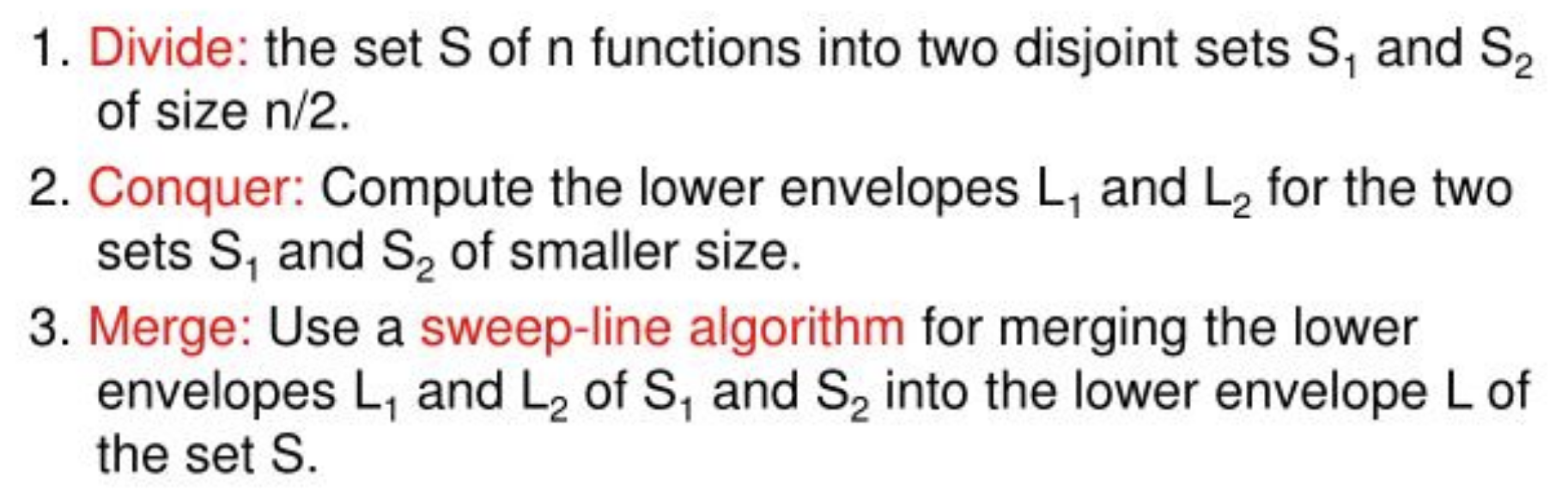 5
The Merge Step (plane-sweep)
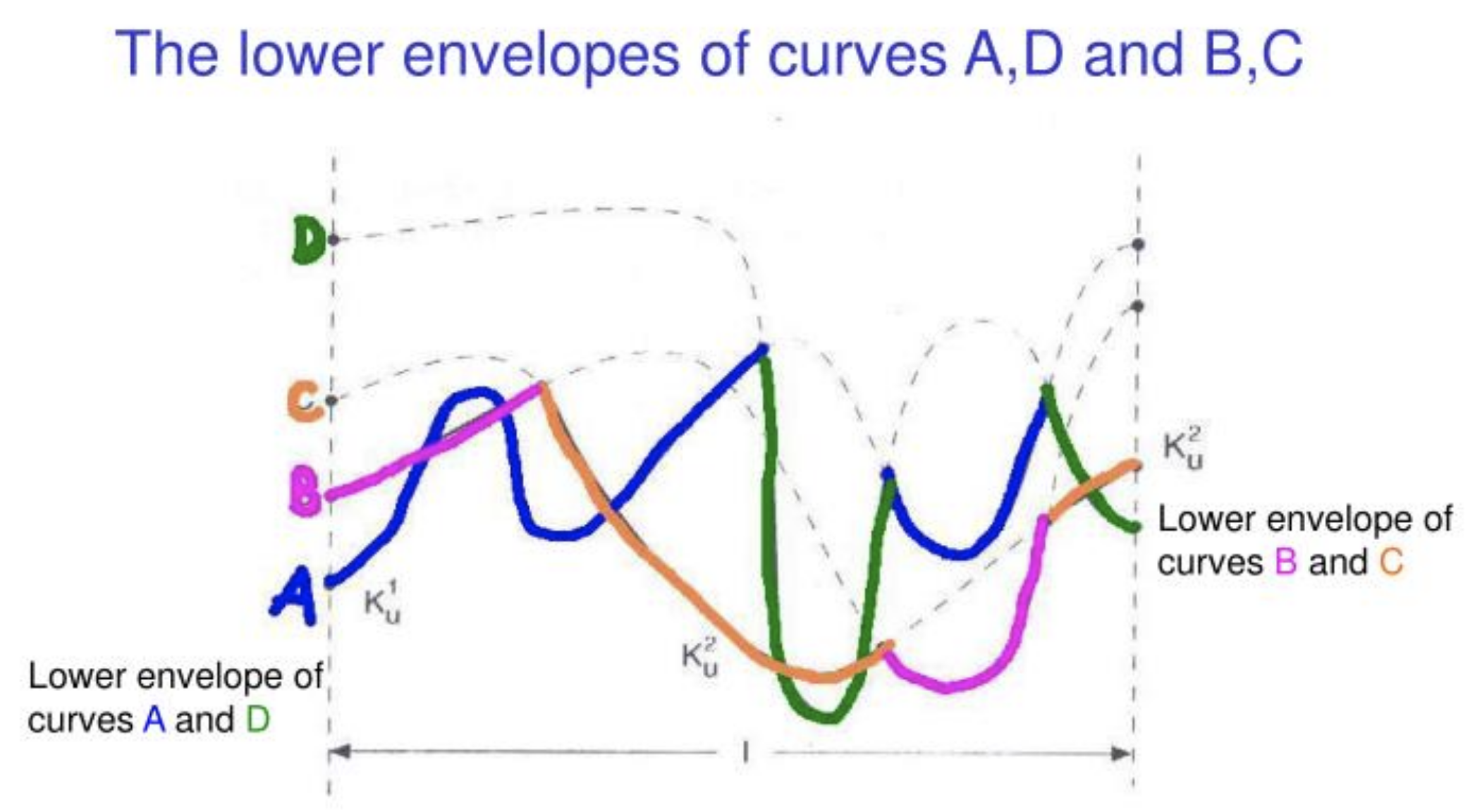 6
The Merge Step (plane-sweep)
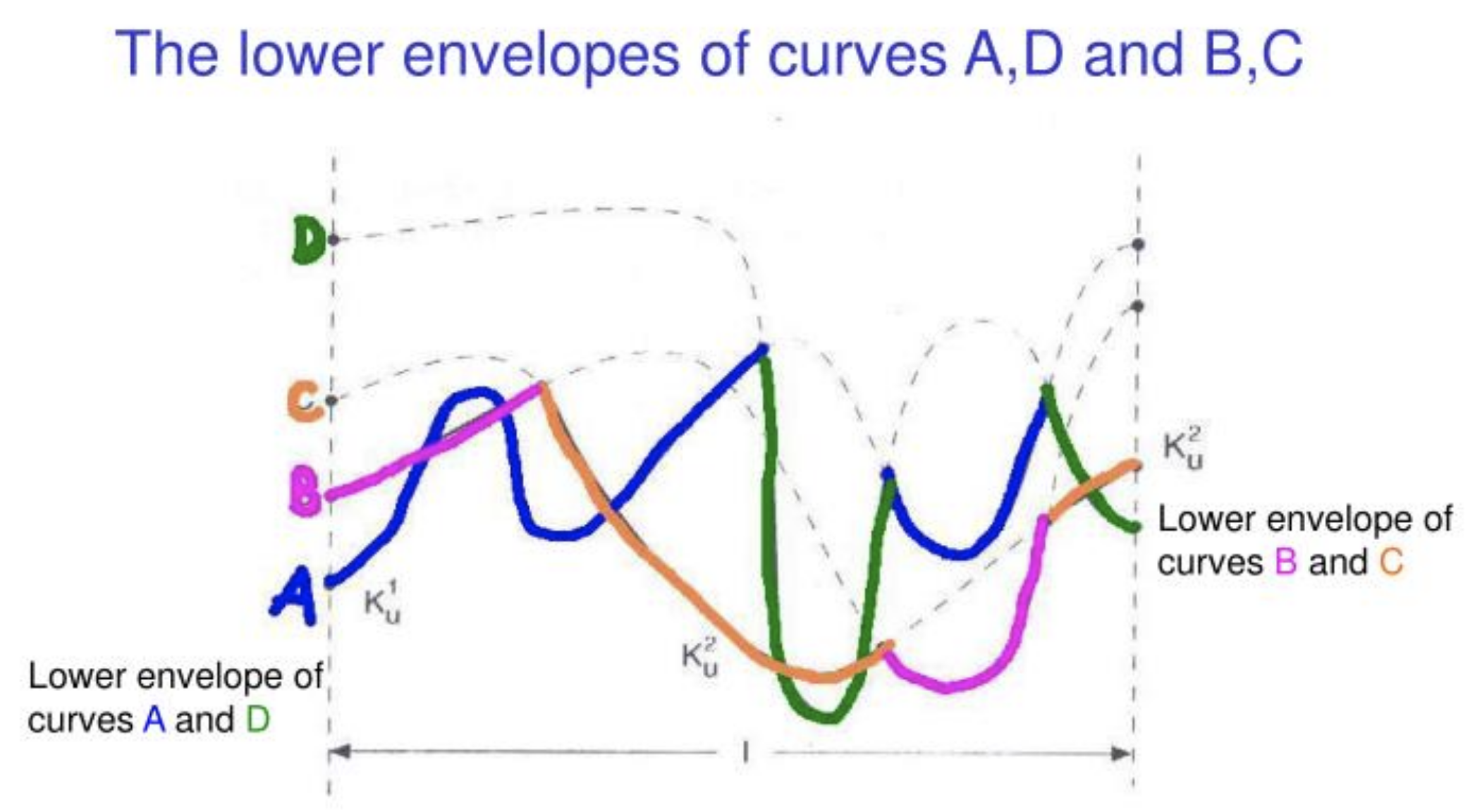 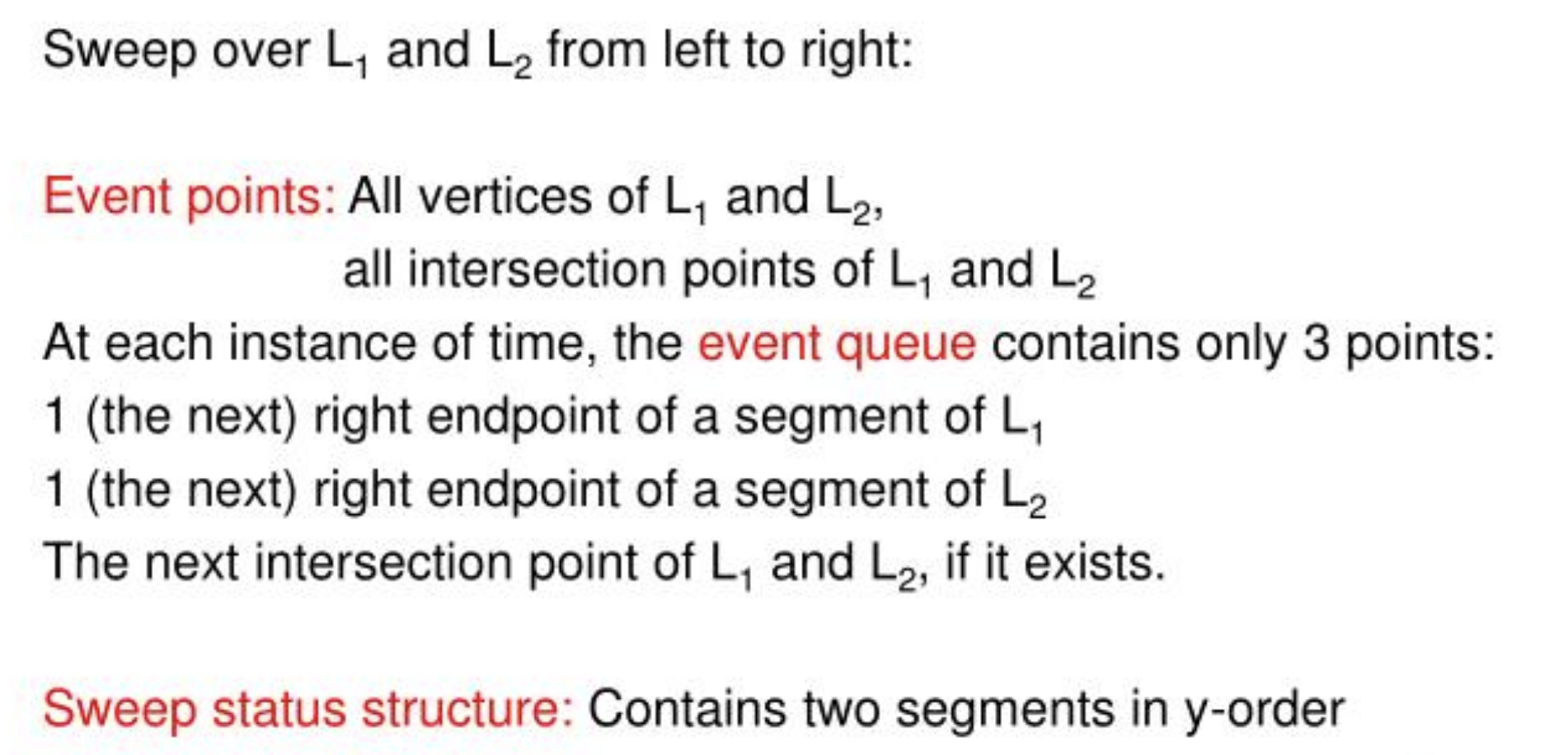 7
Time Complexity
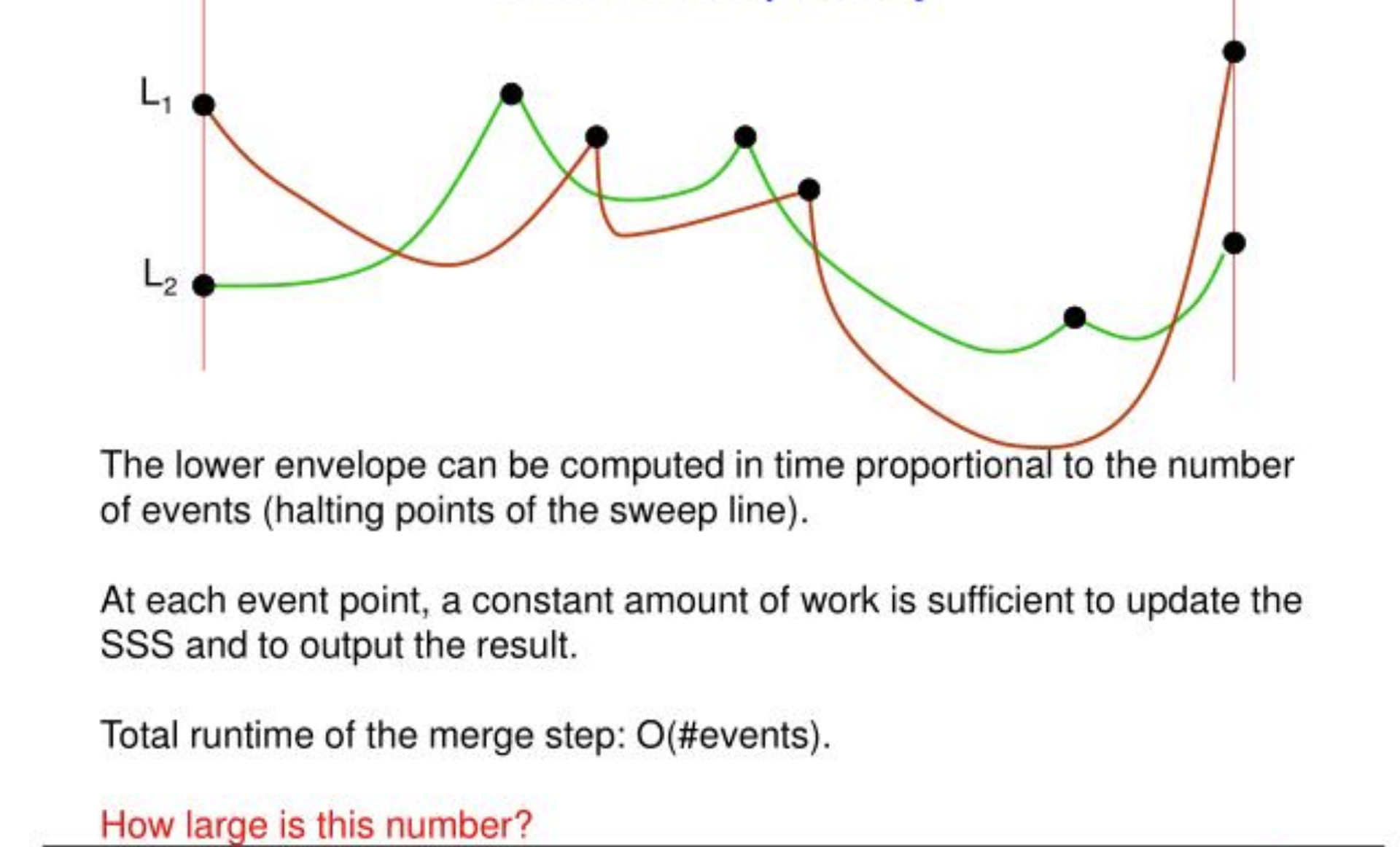 8
A Complexity Measure
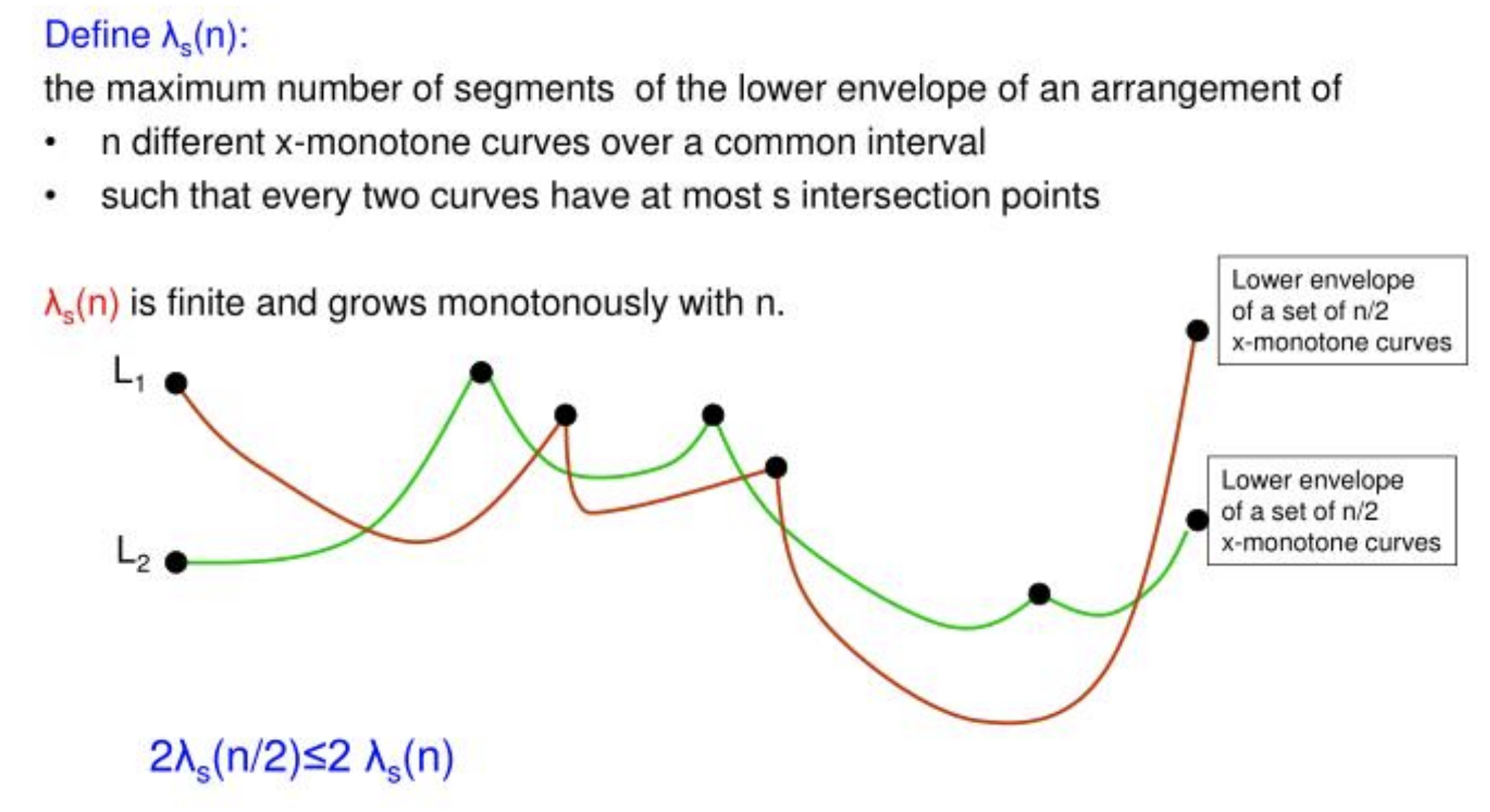 9
Analyzing Divide-and-Conquer
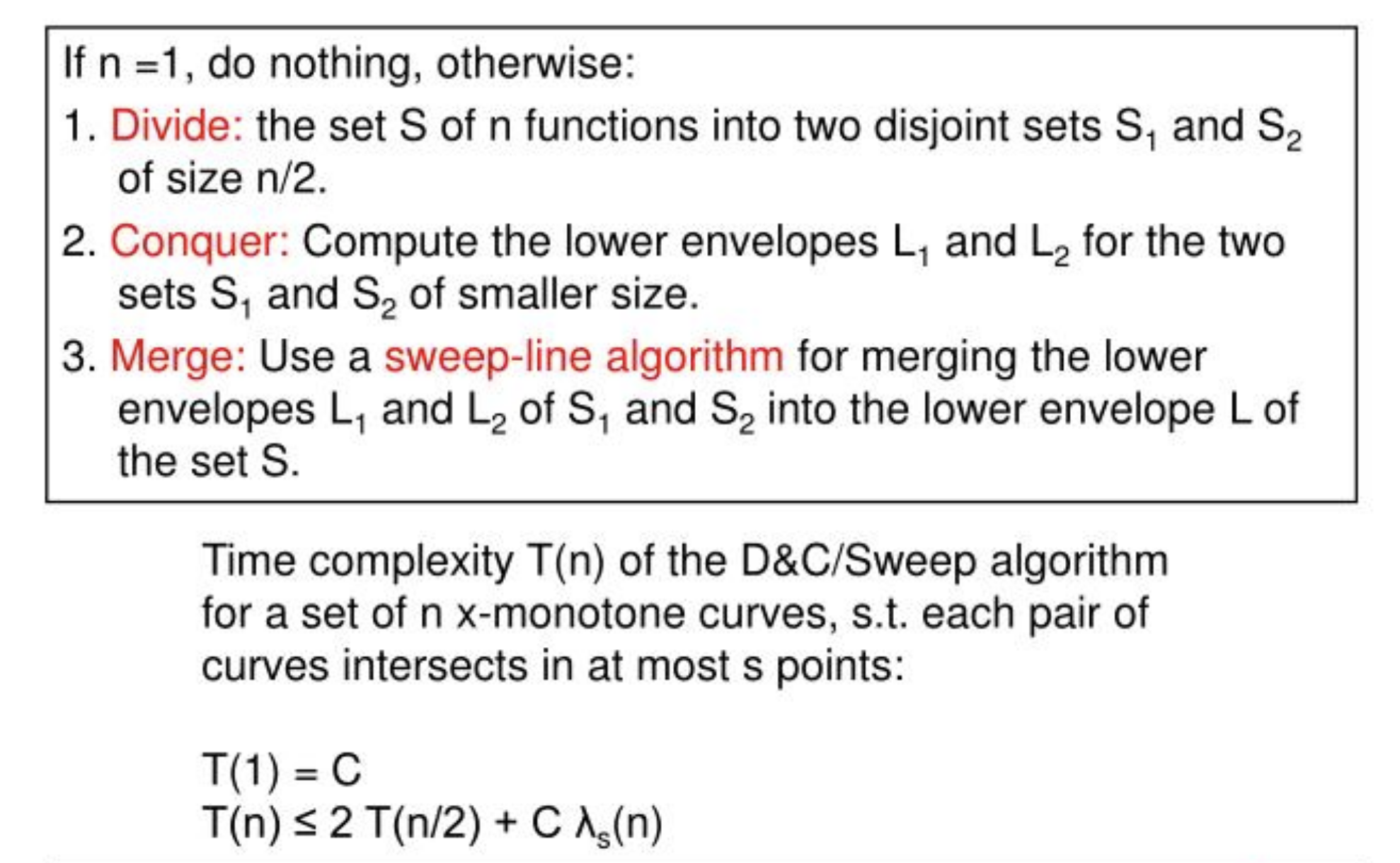 10
Time Complexity
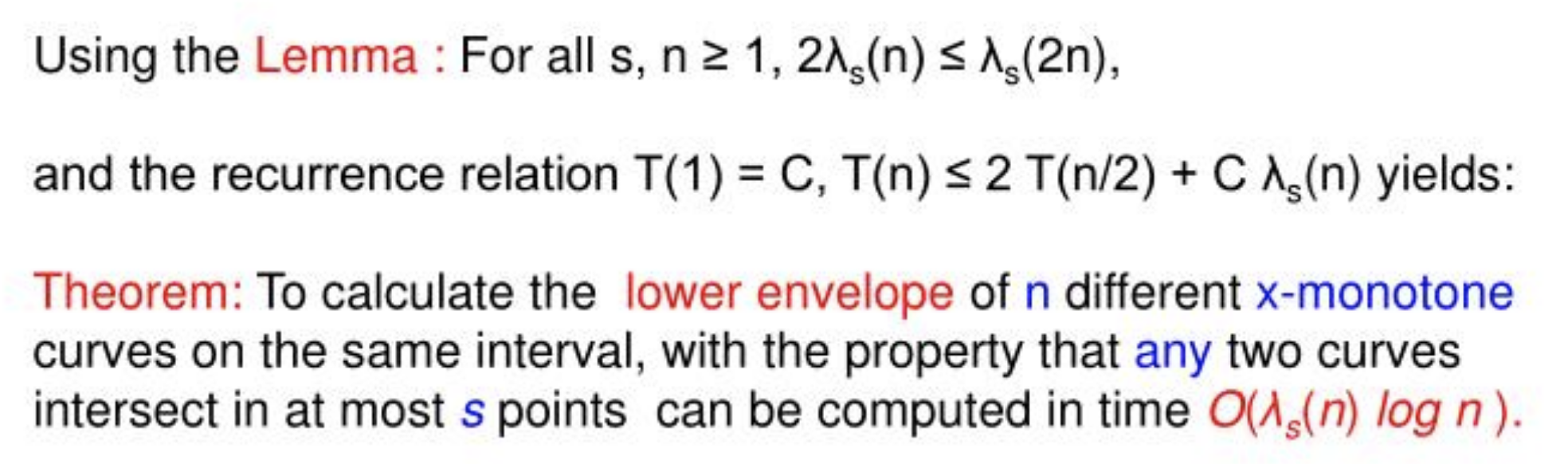 So we just need a good upper bound for ls(n)…
11
Davenport-Schinzel Sequences (DSS)
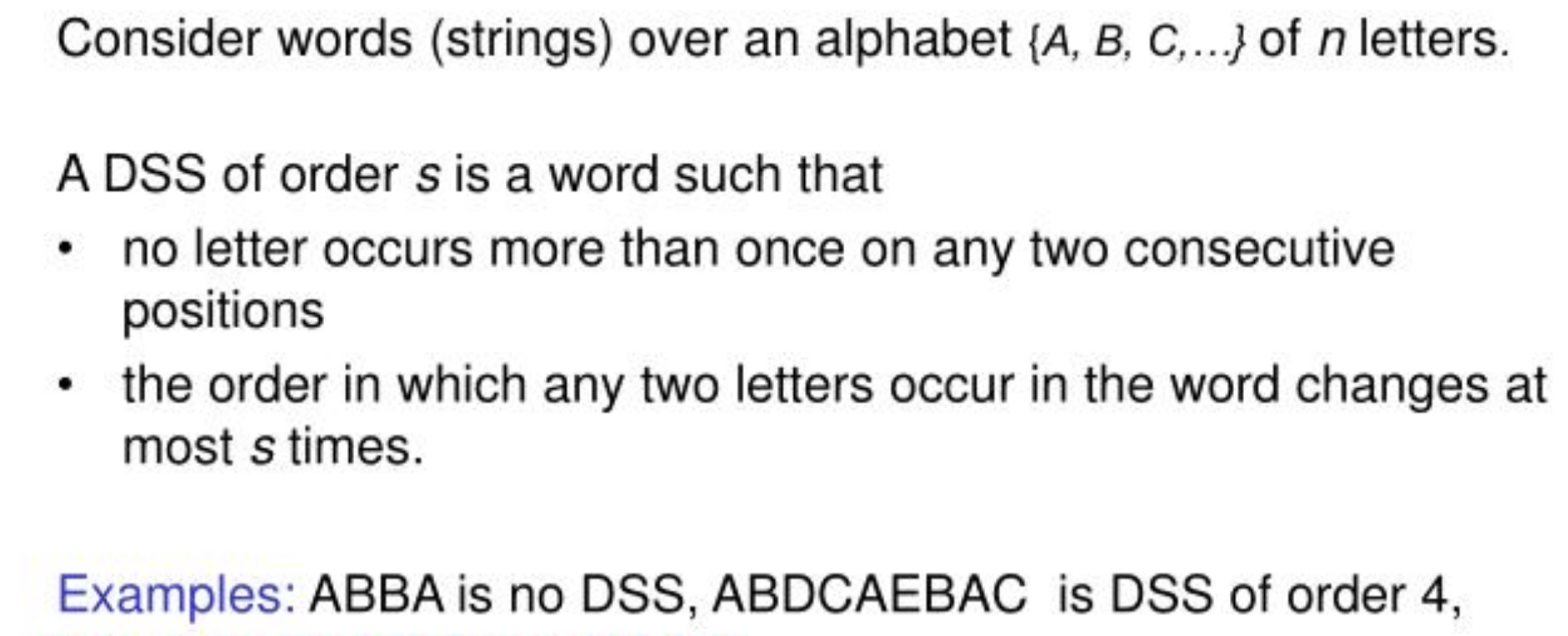 (it contains A..B..A..B..A)
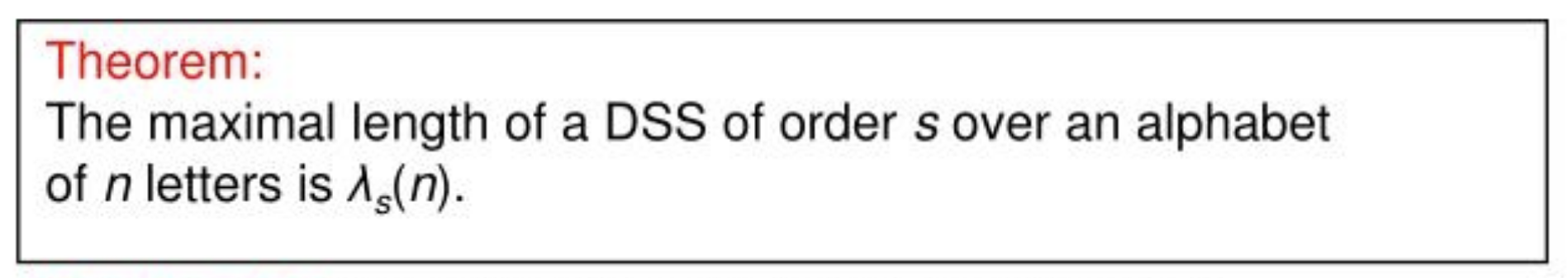 12
Relationship to Lower Envelopes
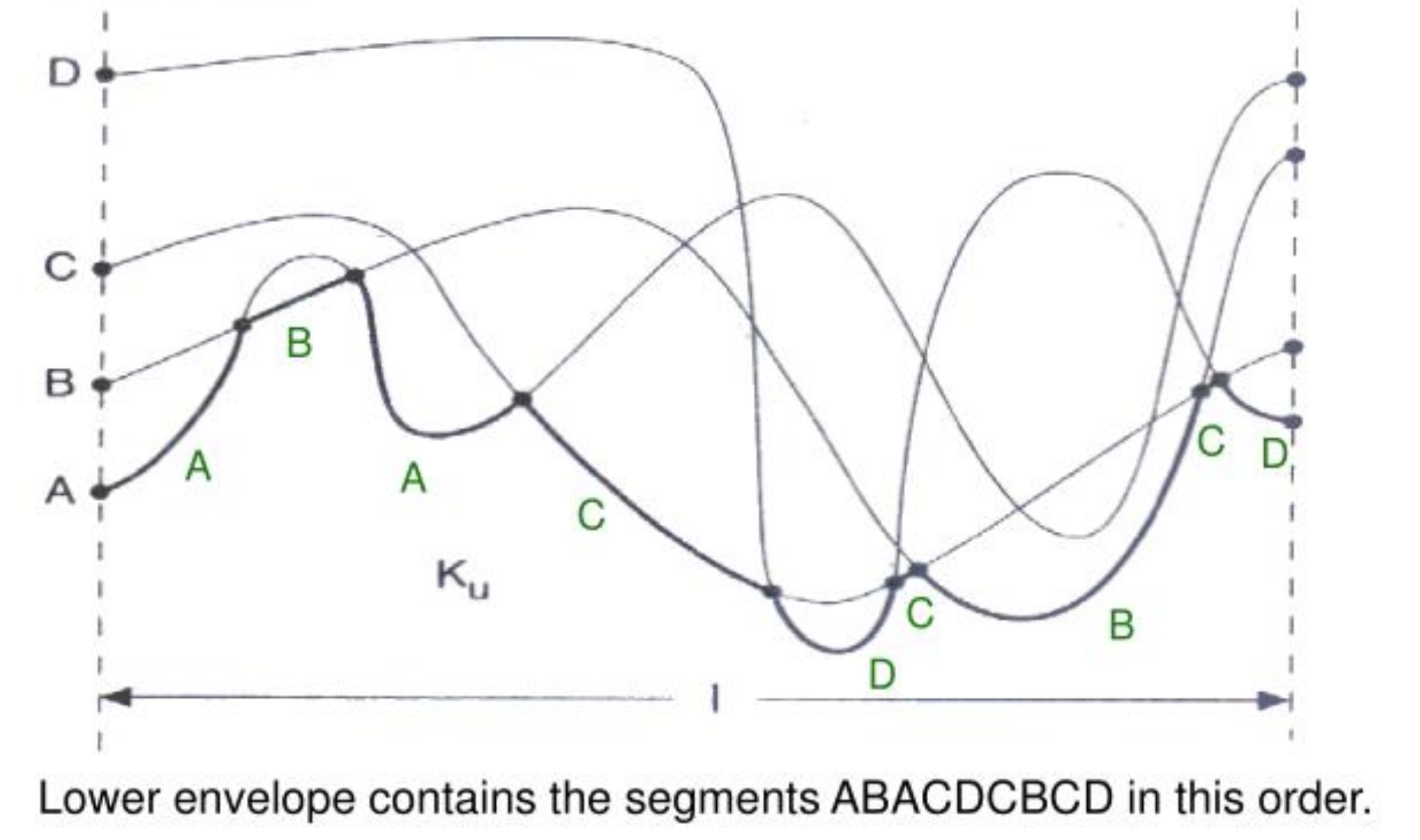 Because s = 3, no pair of letters alternates more than 3 times.
Thus, this is a DSS of order 3.
13
“Almost” Linear Size
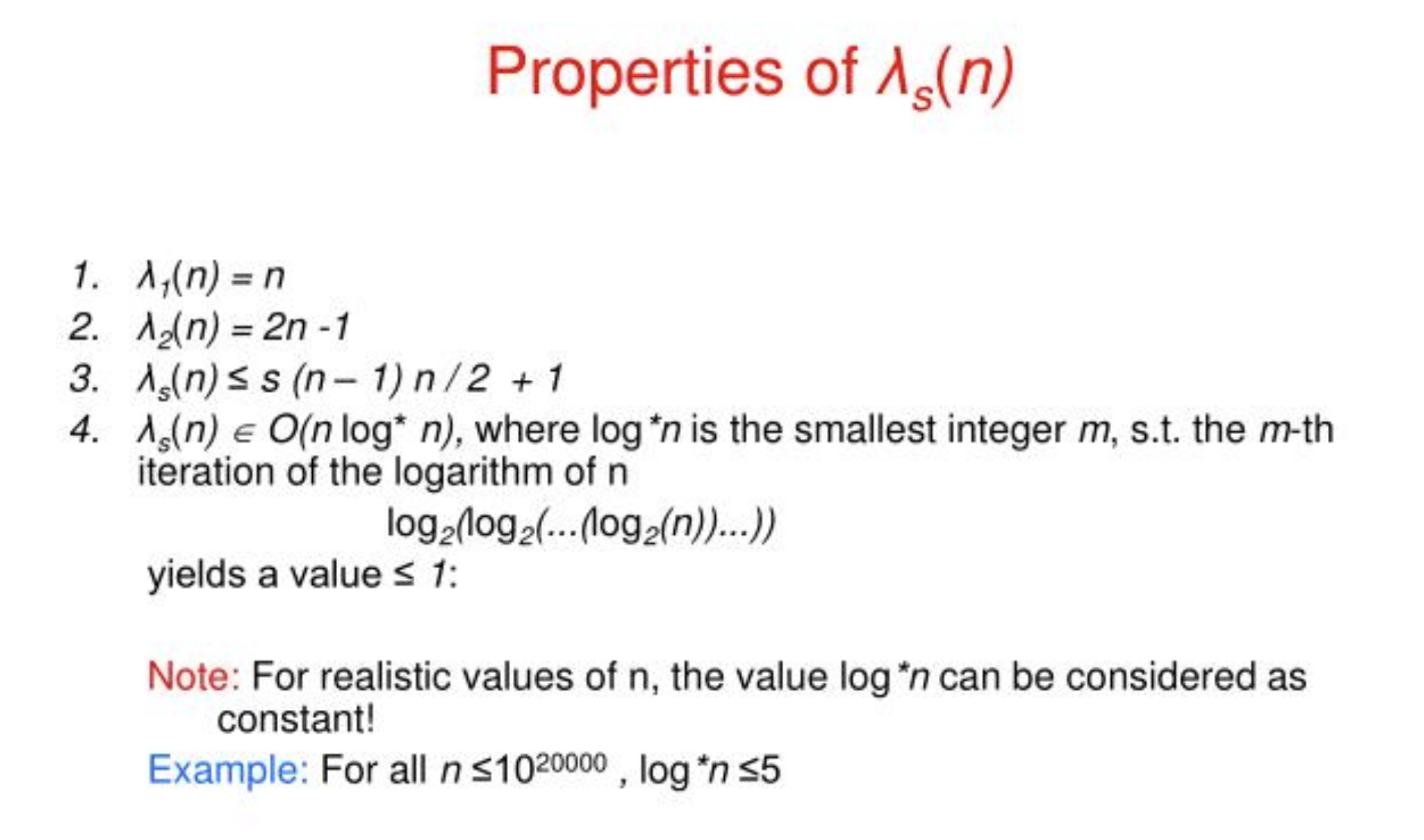 14
Line Segments
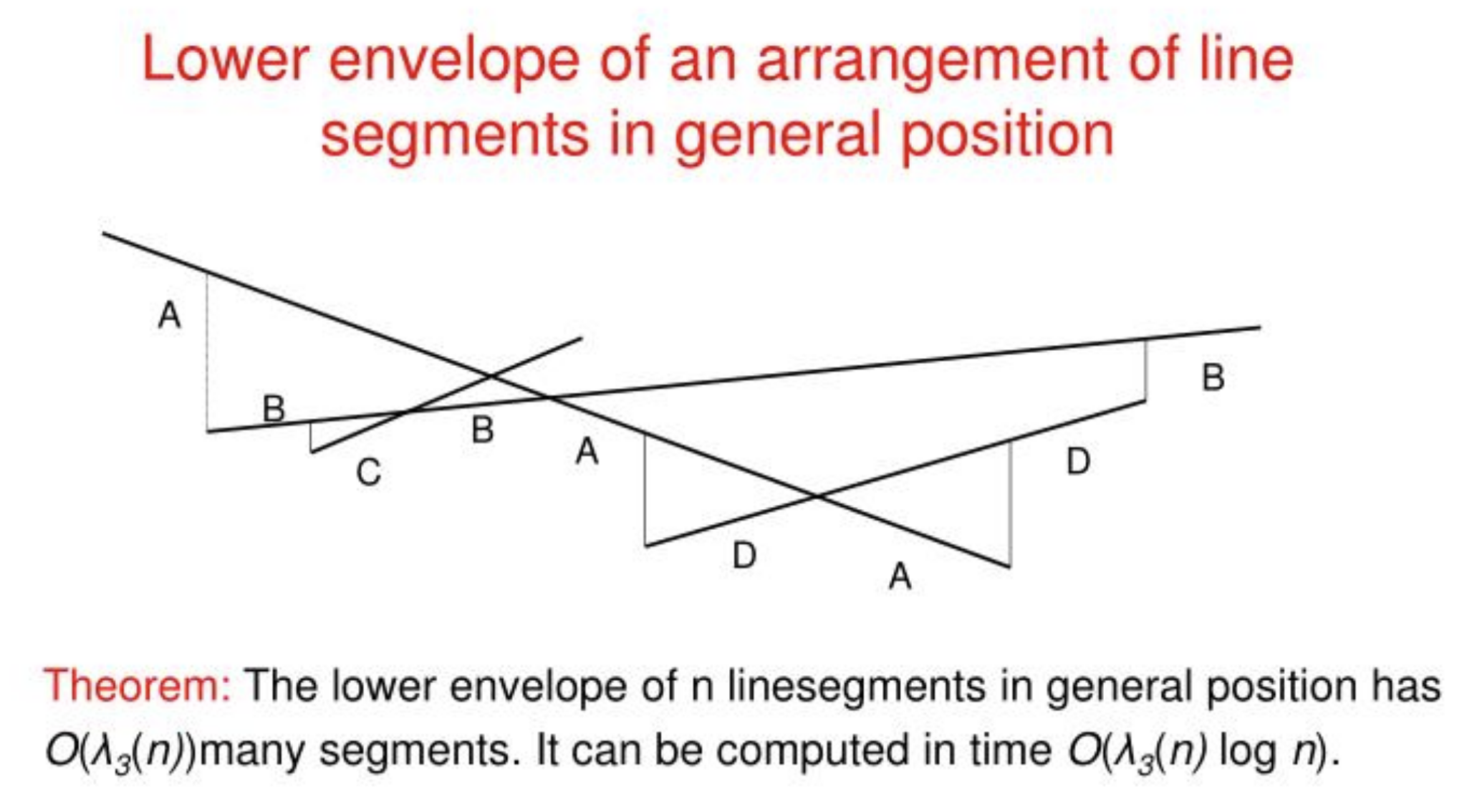 15
Line Segments
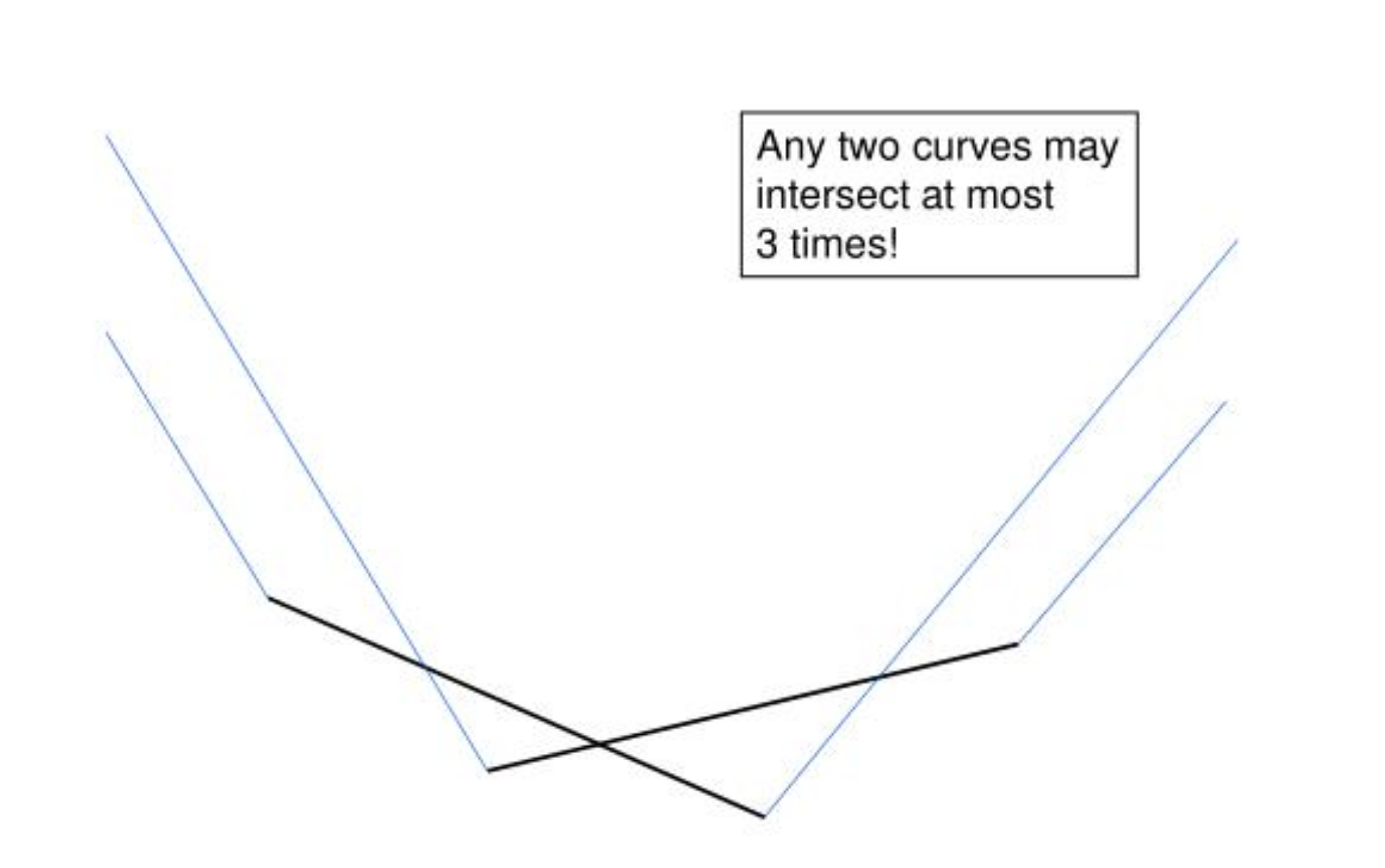 The lower envelope of line segments has size O(n log* n), 
so it is almost linear, but not quite linear.
16